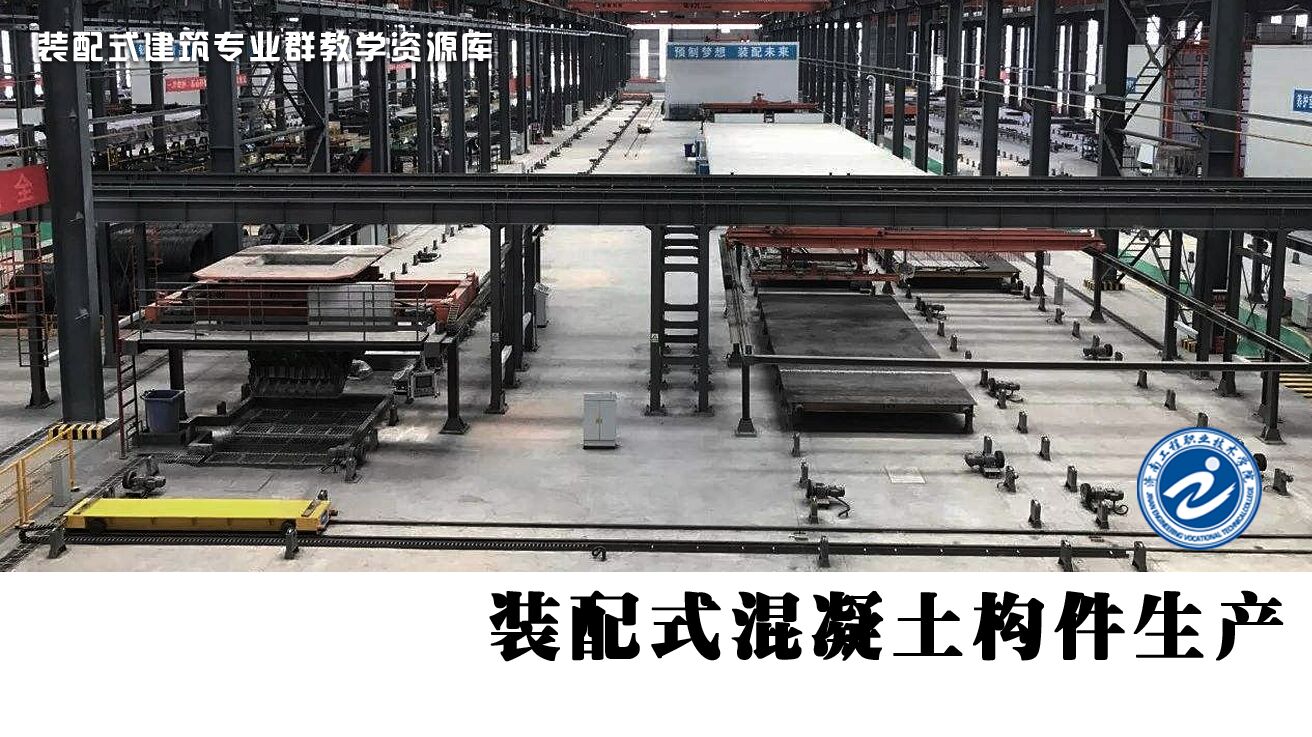 任务1
预制混凝土墙原料计算
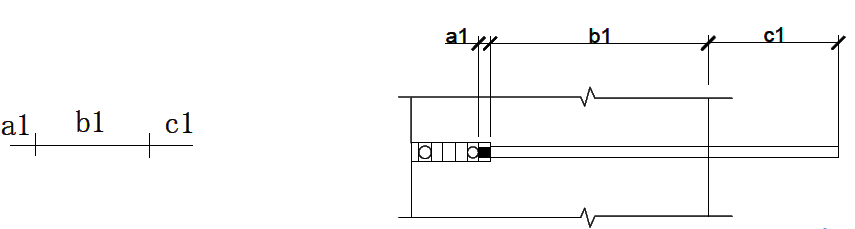 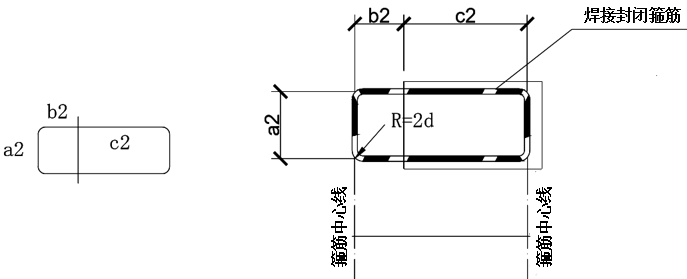 钢筋算量基础知识
一、钢筋加工尺寸标注说明
1、纵向钢筋
2、箍筋
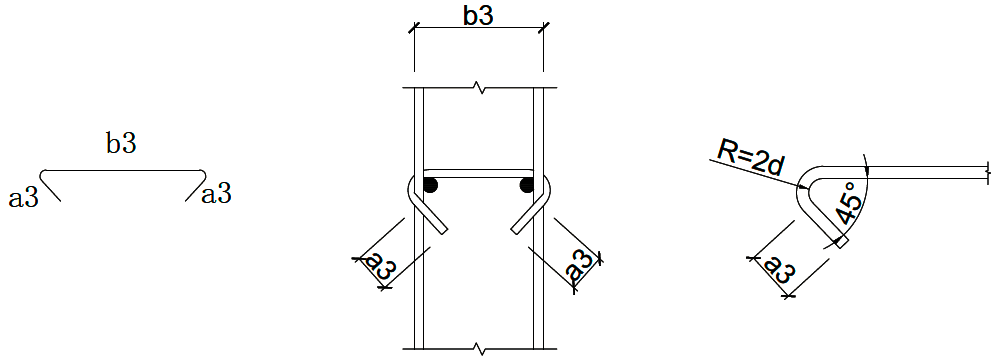 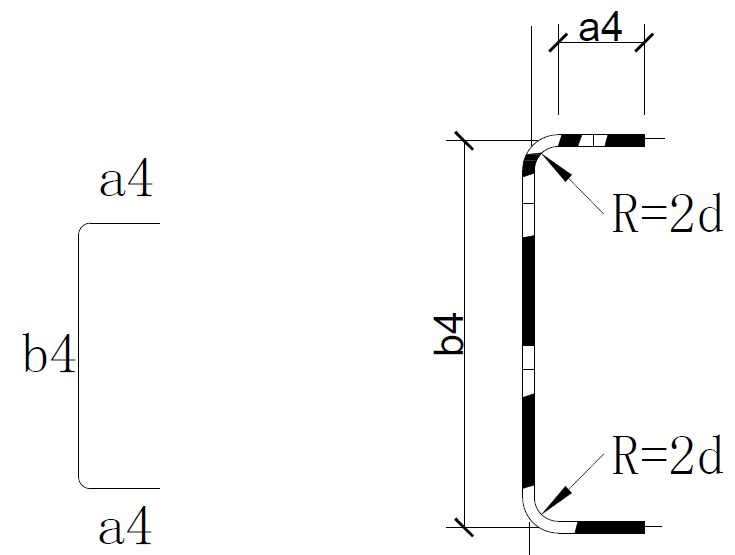 3、拉筋
4、窗下墙钢筋
二、钢筋计算常用数据
钢筋的每米质量的单位是kg/m。
钢筋的每米质量是计算钢筋工程量（t）的基本数据，当计算出某种直径钢筋的总长度（m）的时候，根据钢筋的每米质量就可以计算出这种钢筋的总质量：
钢筋的总质量（kg）＝钢筋总长度（m）×钢筋每米质量（kg/m）
常用钢筋的理论质量表